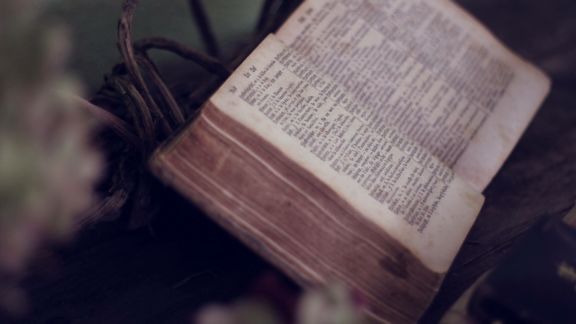 Back to the Bible
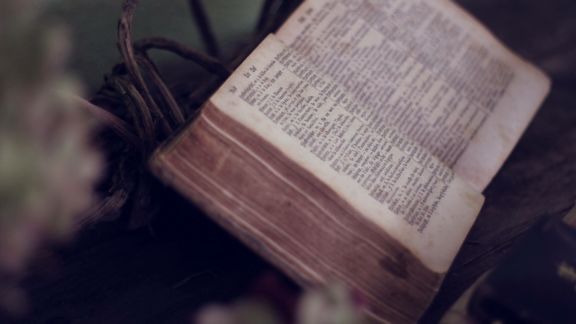 Knowing and Loving the Bible
The Bible
66 Books
39 Old Testament
27 New Testament
~ 40 Human Writers
1 Divine Author, God
The Bible
1,189 Chapters
Psalm 119 – Longest chapter
Psalm 117 – Shortest chapter
The Bible
12 Sons of Jacob
	GIRLS JJZ BAND
12 Tribes of Israel

14 Apostles
Old Testament
5 Books of Law
12 Books of History
5 Books of Poetry
5 Major Prophets
12 Minor Prophets
New Testament
4 Gospels
1 Book of History
14 Epistles of Paul
7 General Epistles
1 Book of Prophecy
Isaiah 7:14
“Therefore the Lord Himself will give you a sign:  Behold, the virgin shall conceive and bear a Son, and shall call His name Immanuel.”
Matthew 1:22
“So all this was done that it might be fulfilled which was spoken by the Lord through the prophet, saying:
Matthew 1:23
“Behold, the virgin shall be with child, and bear a Son, and they shall call His name Immanuel,” which is translated, “God with us.”
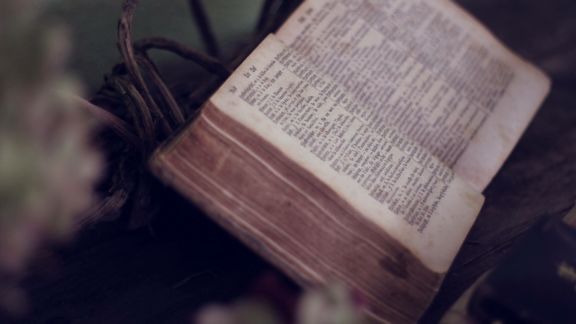 Back to the Bible